La peur d'avoir peur…
Quand l'anxiété prend le dessus!
À la fin de l’atelier, vous serez en mesure…
de distinguer le stress et l’anxiété et de reconnaître les moments où vous en vivez
d’utiliser de nouvelles stratégies pour prévenir ou apaiser l’anxiété
de comprendre les concepts de zone de confort, d’évitement et d’exposition
d’identifier les situations qui vous font particulièrement réagir
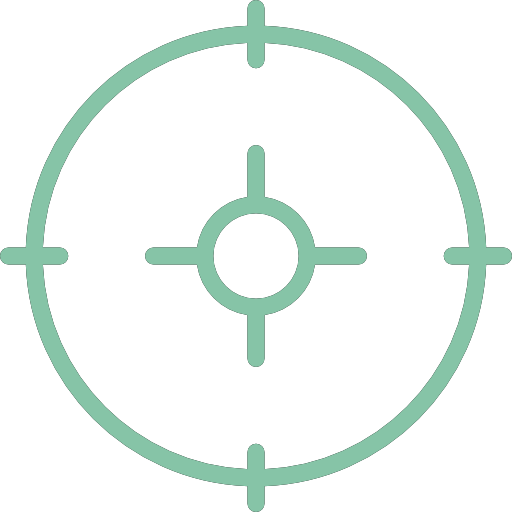 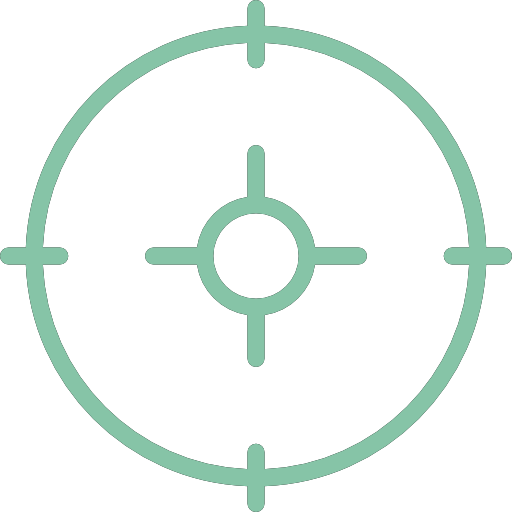 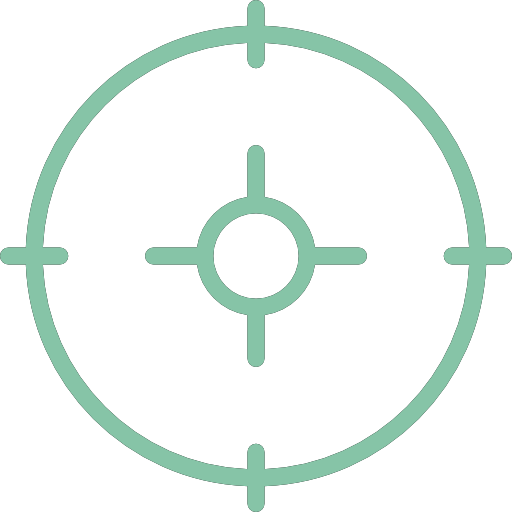 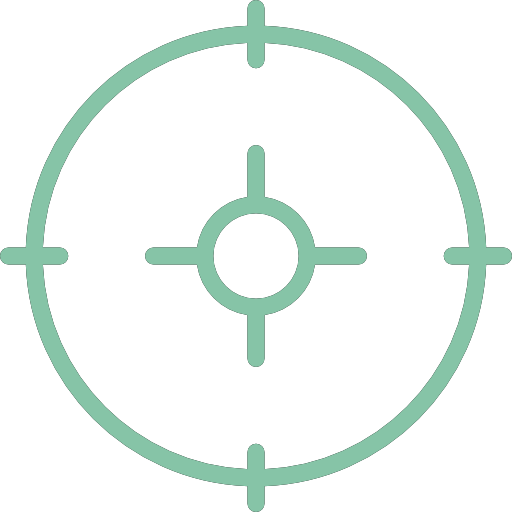 3
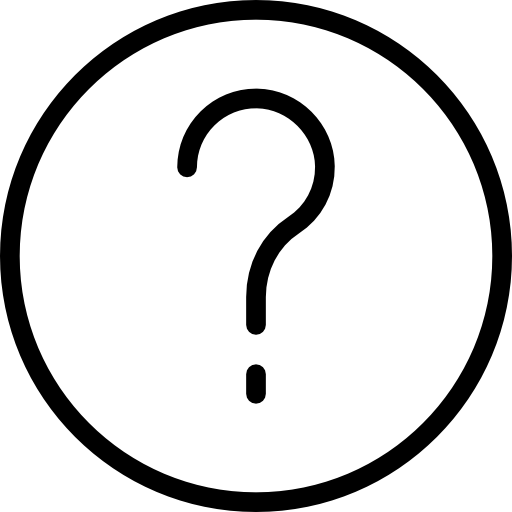 Stress… anxiété… c’est quoi la différence?
Vrai ou faux?
Le stress est toujours négatif…
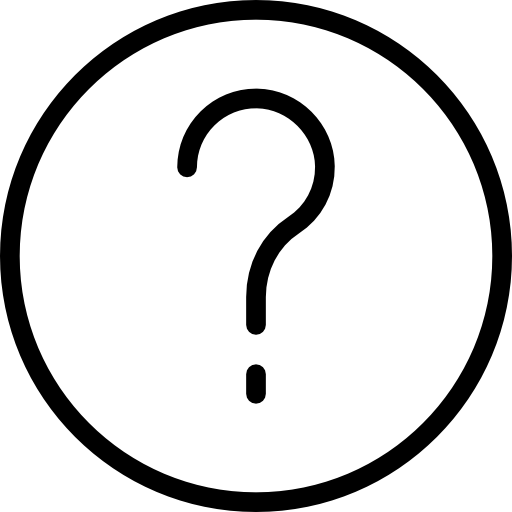 Il n’y a pas de différence entre le stress et l’anxiété…
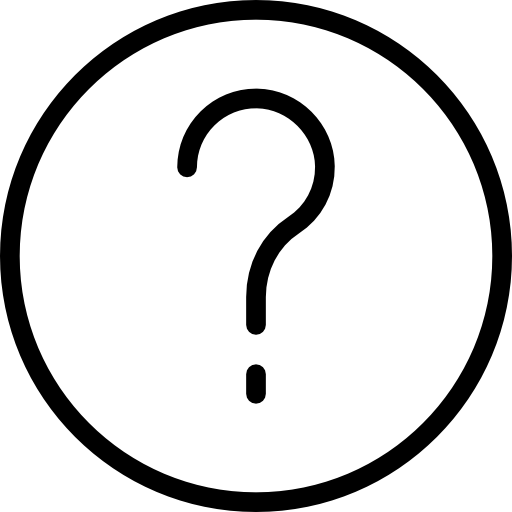 L’anxiété, c’est la peur d’avoir peur…
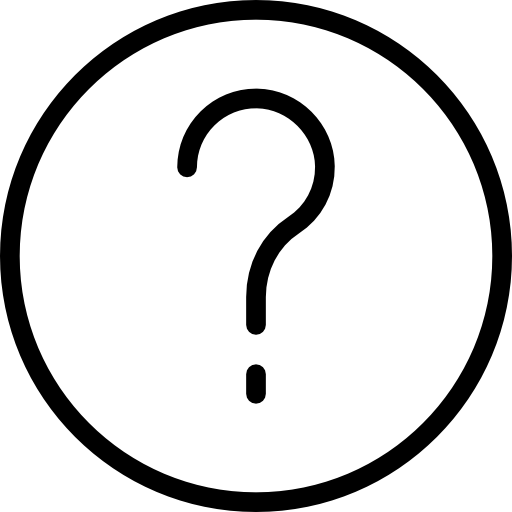 Il est normal de vivre de l’anxiété…
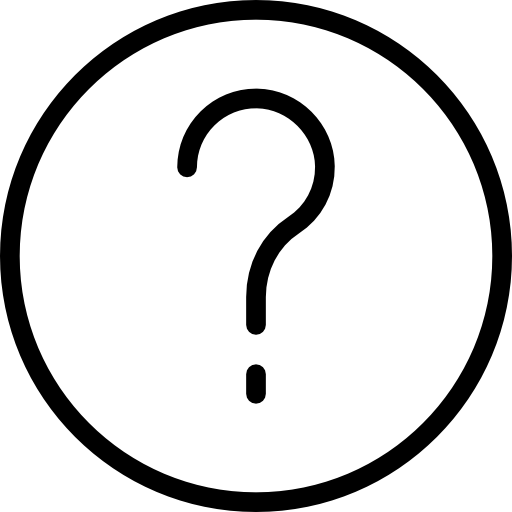 Si vous vivez de l’anxiété aujourd’hui, vous en vivrez toute votre vie…
4
La zone de confort…
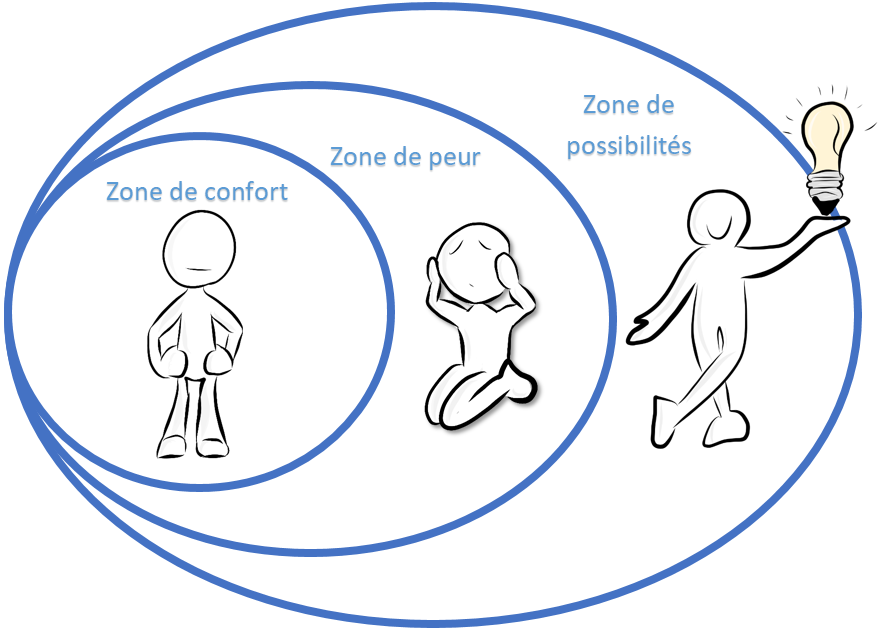 La zone de confort est là où, dans la vie, on se sent bien ou en terrain connu. 

Ce sont les relations, les événements et les milieux où on sait comment réagir, où on ne se pose pas trop de questions. 

C’est la zone où on se sent CONFORTABLE.
5
La zone de confort…
L’anxiété peut arriver lorsqu’on sort de notre zone de confort ou même lorsqu’on pense à des situations qui nous font sortir de notre zone de confort.

On doit alors passer à travers notre zone de peur… ce qui est plutôt inconfortable! 

On souhaite donc éviter cette situation et revenir dans notre zone de confort. C’est ce qu’on appelle l’évitement.
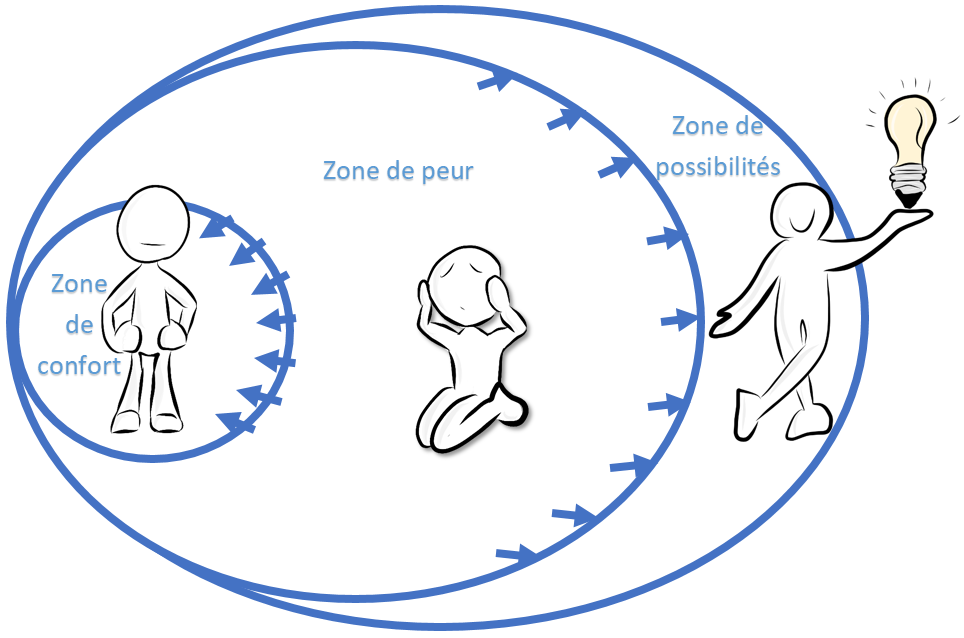 6
La zone de confort…
Plus on s’expose, plus notre zone de confort s’élargit!
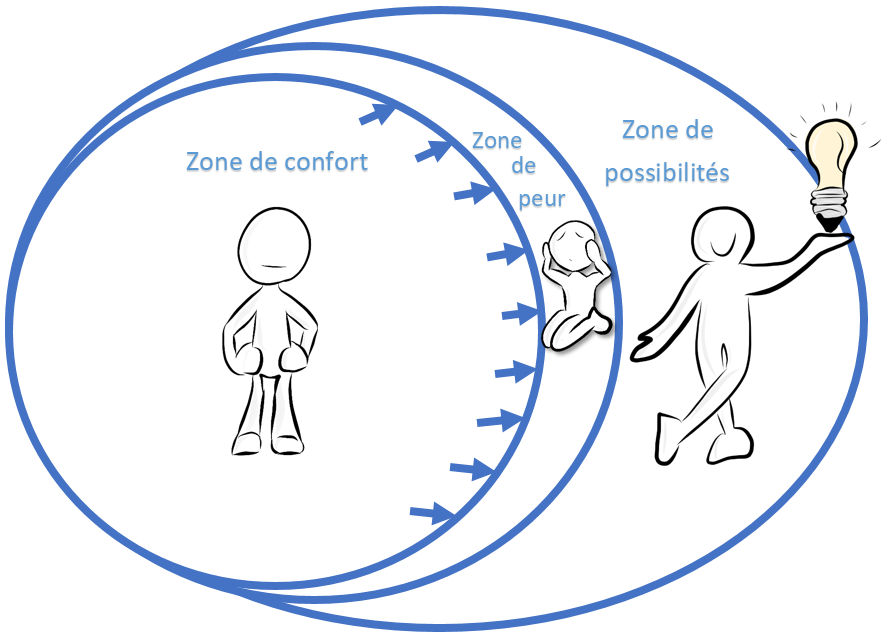 Plus on affronte nos peurs, plus celles-ci vont diminuer et même disparaître. C’est ce qu’on appelle l’exposition!
7
La zone de confort…
Plus on s’expose, plus notre zone de confort s’élargit!
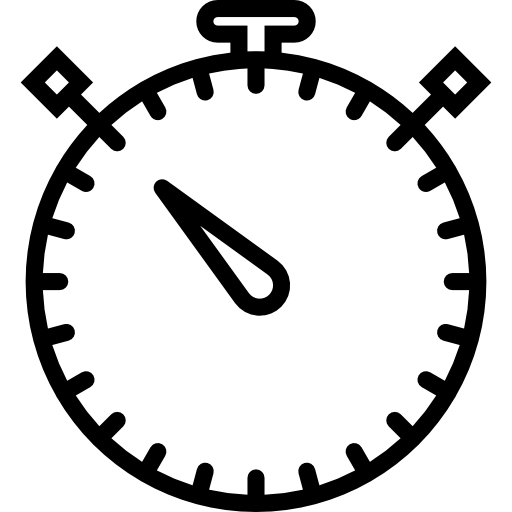 Rappelez-vous!

L’anxiété n’est pas dangereuse…

Elle est passagère.

Elle finit toujours par s’estomper.
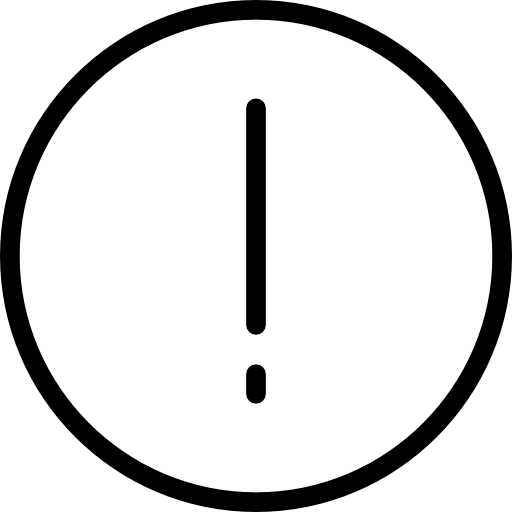 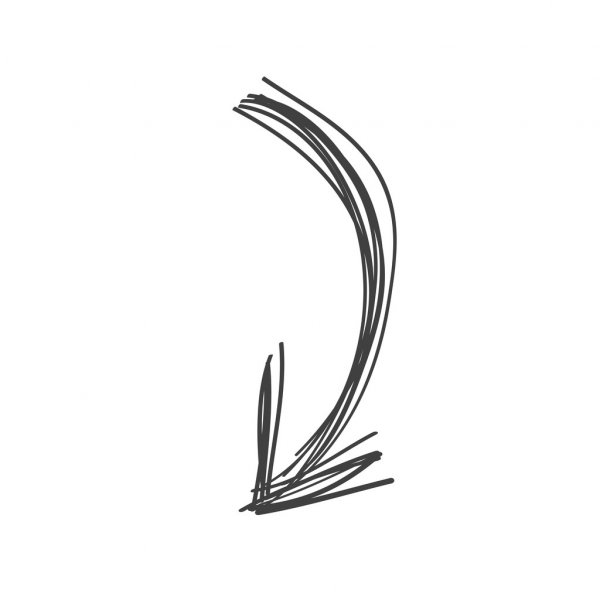 8
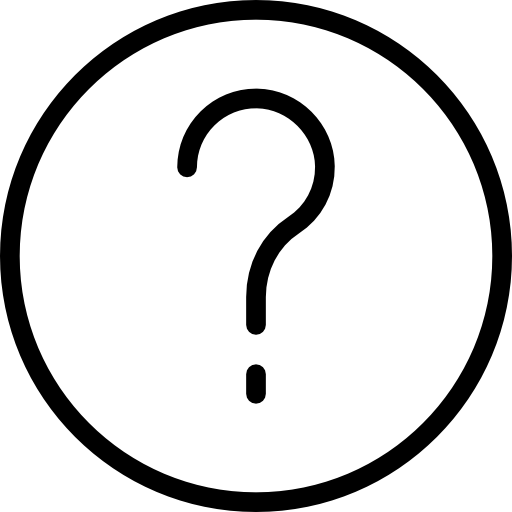 Des intolérances qui déforment la réalité…
Pourquoi une même situation peut être très anxiogène
 pour une personne et pas du tout pour une autre?
Les niveaux de tolérance vis-à-vis des situations rencontrées sont différents pour chacun. 

L’intolérance c’est un peu comme une allergie à certaines situations! 

Les intolérances sont comme des lunettes qui déforment la réalité.
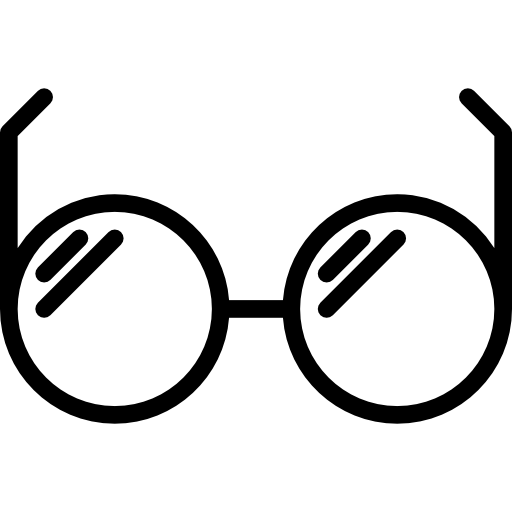 9
Des intolérances qui déforment la réalité…
L’intolérance à l’incertitude : 
s’inquiéter à propos de tout!
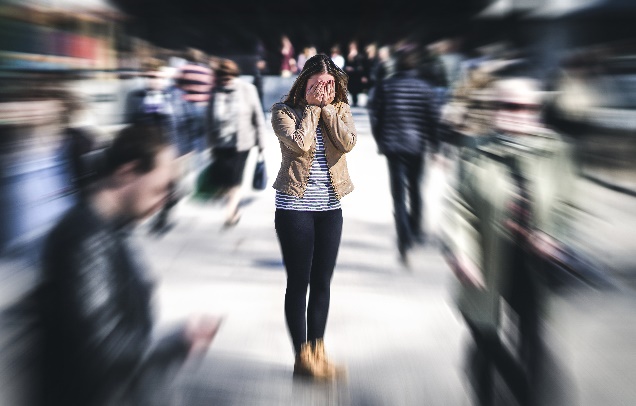 C’est l’intolérance au danger possible, au changement et à la nouveauté.
10
Des intolérances qui déforment la réalité…
Le perfectionnisme : 
Être insatisfait si ce n’est pas parfait!
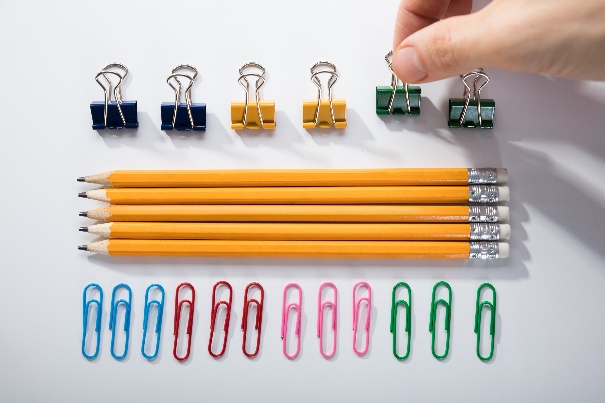 C’est l’intolérance au risque d’erreur, la tendance à critiquer vos propres réalisations, l’intolérance aux choses imparfaites.
11
Des intolérances qui déforment la réalité…
La responsabilité excessive : 
Se sentir tout le temps coupable!
C’est l’intolérance au fait que des conséquences pourraient arriver aux autres ou les affecter et que ce soit de votre faute, que vous n’ayez rien fait pour les prévenir.
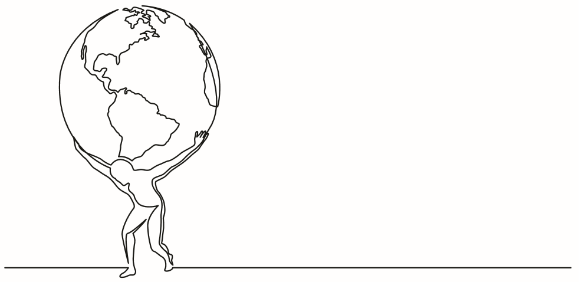 12
Des intolérances qui déforment la réalité…
La peur du jugement des autres : 
Avoir la certitude de se faire juger!
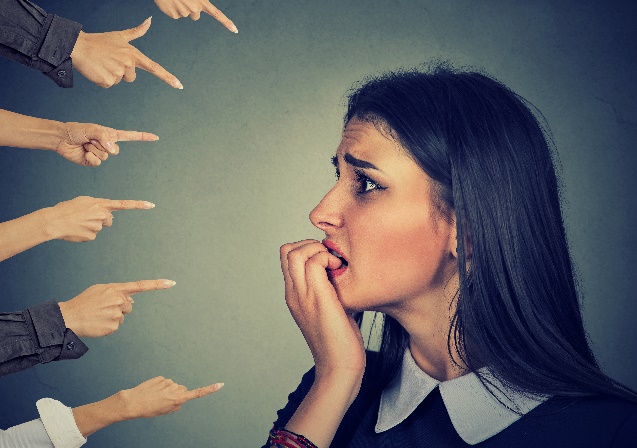 C’est l’intolérance au jugement et aux critiques possibles des autres, à la dérision et au fait de faire rire de soi.
13
Des intolérances qui déforment la réalité…
L’intolérance aux émotions négatives et aux sensations physiques désagréables : 
Penser que quelque chose ne va pas dans son corps!
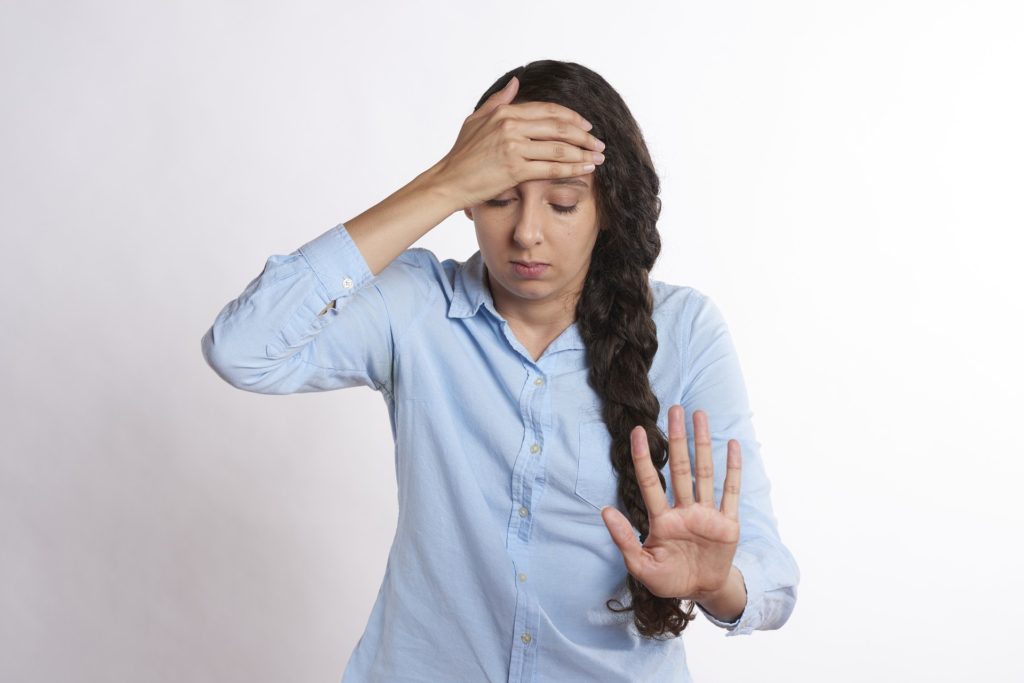 C’est la tendance à s’inquiéter exagérément des sensations physiques et des symptômes provoqués par l’anxiété.
14
Des stratégies pour faire face à votre anxiété!
Adopter des habitudes de vie saines
Reconnaître vos sensations physiques et les premiers signes d’anxiété
Changer vos pensées non-aidantes en pensées aidantes
Apprendre à voir les choses autrement
Utiliser des stratégies pour composer avec vos émotions
Affronter les situations anxiogènes au lieu de les éviter
Accepter de sortir de votre zone de confort
Utiliser des moyens concrets pour vous calmer quand vous faites face à une situation stressante: 
Faire de l’activité physique
Parler de votre stress à quelqu’un
Rire avec vos proches
Dessiner, peindre, sculpter, créer
Faire un exercice de pleine conscience
Entretenir des relations sociales de qualité
15
Défi HORS-PISTE
Tentez d’appliquer au moins deux stratégies pour faire face aux situations anxiogènes.
Observez vos réactions vis-à-vis des situations qui sont anxiogènes pour vous.
16
Pour plus de contenu…
Rendez-vous sur
Suivez-nous sur Instagram
@horspiste_explo
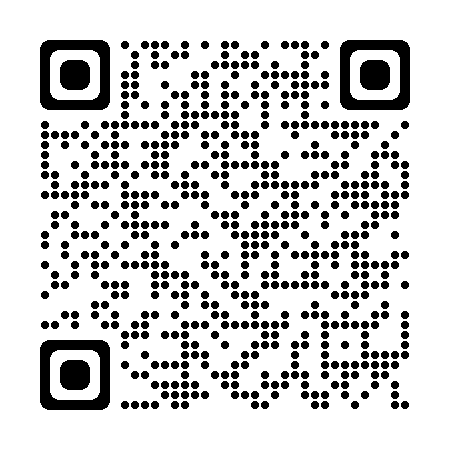 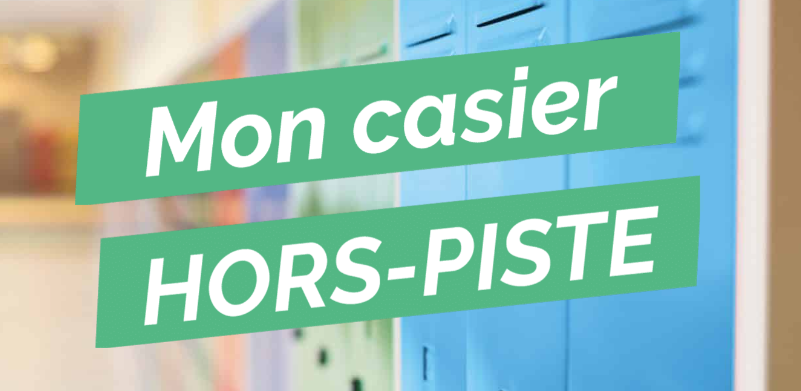 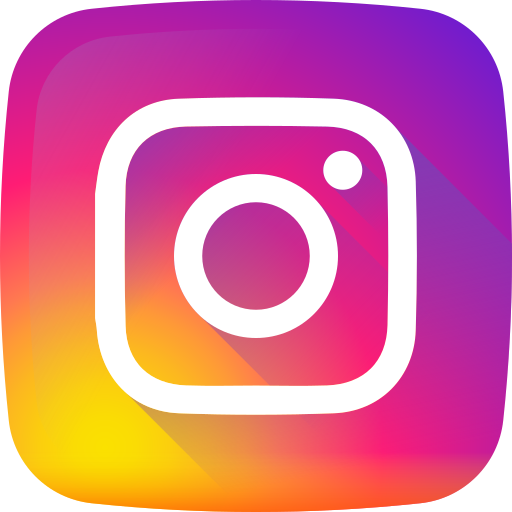 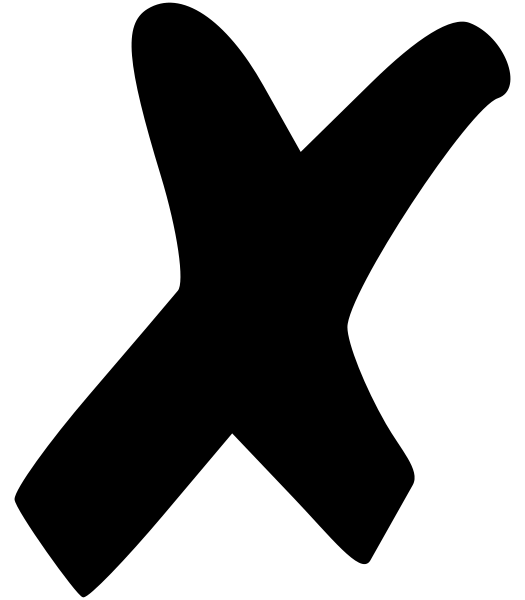 17
Répondez à ce petit questionnaire à partir de votre téléphone.
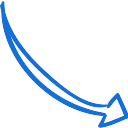 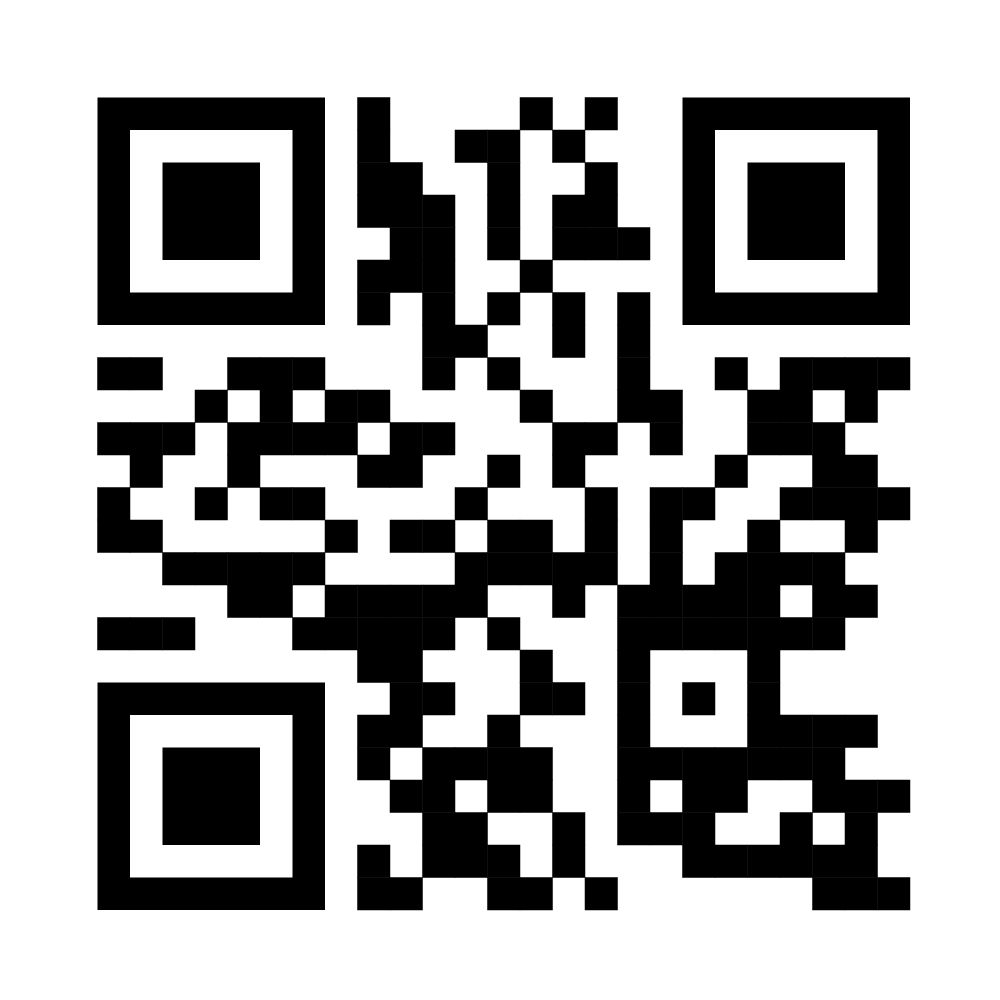 L’équipe HORS-PISTE veut savoir ce que vous pensez de cet atelier.